Saule gāja spēlēties Ar to jūras ūdentiņu:Saule meta zīdautiņu ,Jūra –putu gabaliņu.
Kā mēs ceļojām 
pa jūru !




Daugavpils pilsētas 12. pirmsskolas izglītības iestāde
2012. gada augusts
Esam gatavi ceļot !
Diža, diža tā niedrīte,Aug ezera maliņā;Diža, diža tā zivtiņa,Kura auga jūriņā.
Iepazīstam jūras zivis
Mēs izbraucām jūriņāAr ziemeli spēlēties;Ziemeļam baltas putas,Mums jo baltas zēģelītes.
Ceļojums sākas …
Kas tad tas???
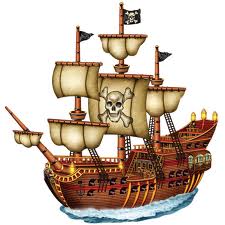 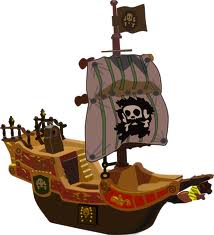 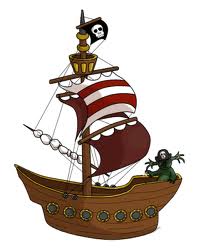 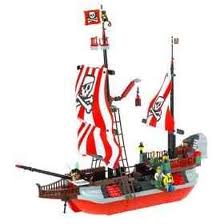 Skaties, skaties jūriņā
Kādi skaisti audekliņi,
Tie nav baltie audekliņi
Tur brauc jūras pirātiņi.
Katram sava laiva!!!
Bet tagad Jūras kaujas.
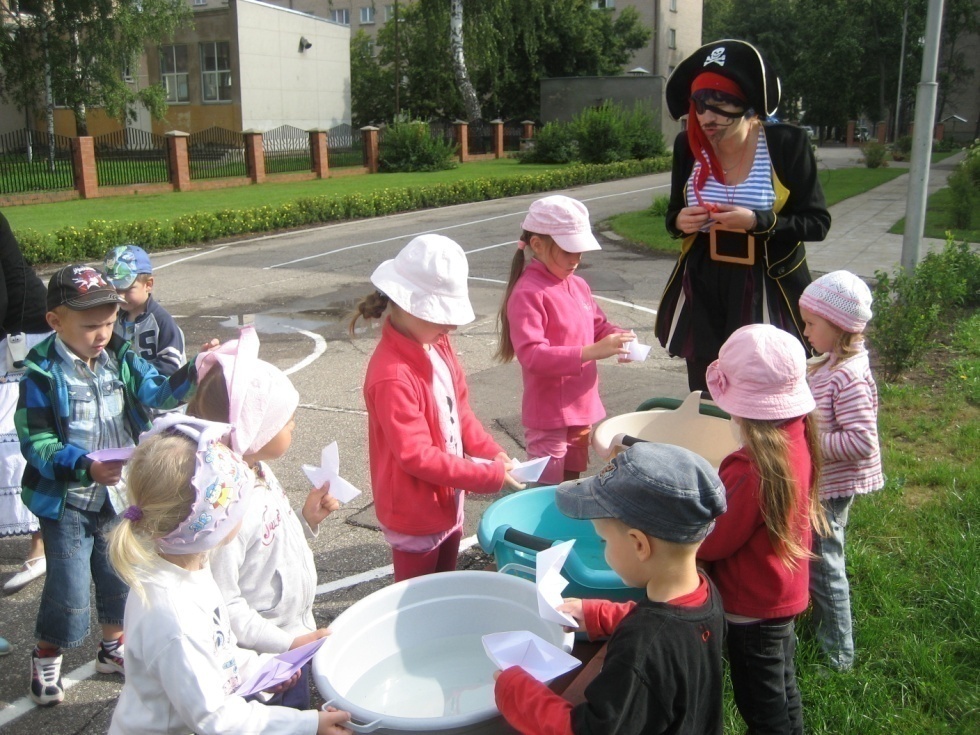 Dodamies tālāk !!!
Visi uz kuģa!!!
Īstiem jūrniekiem jāprot viss…
Tālāk pretī jauniem pārbaudījumiem
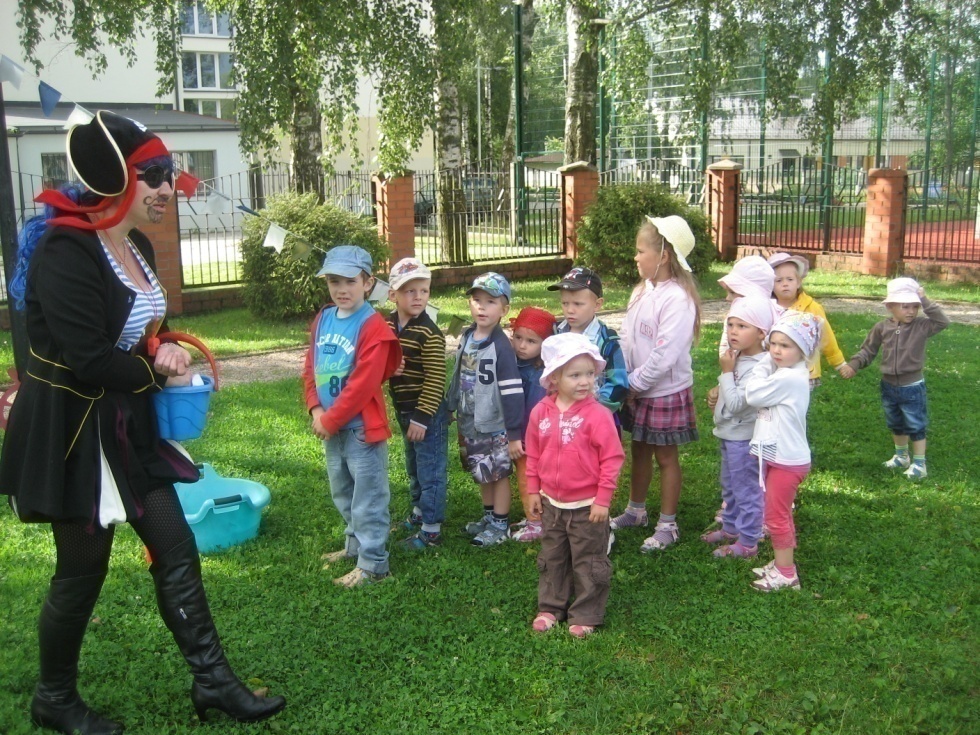 Tagad zinām kā garšo īsts Jūras ūdens
Zvejojam zivis, bet var gadīties arī vecs zābaks.
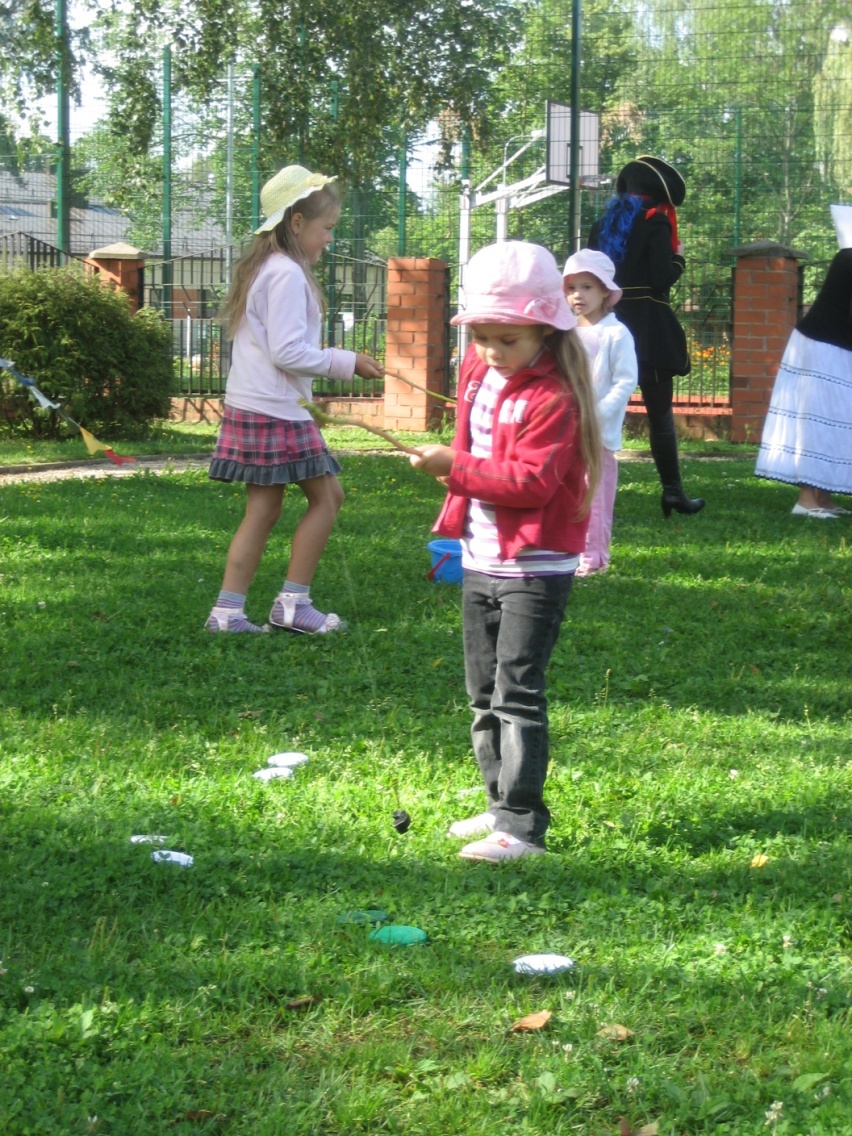 Bet tagad mēģināsim izlīst cauri tīkla “acij”
Dodamies tālāk meklēt vientuļo salu…
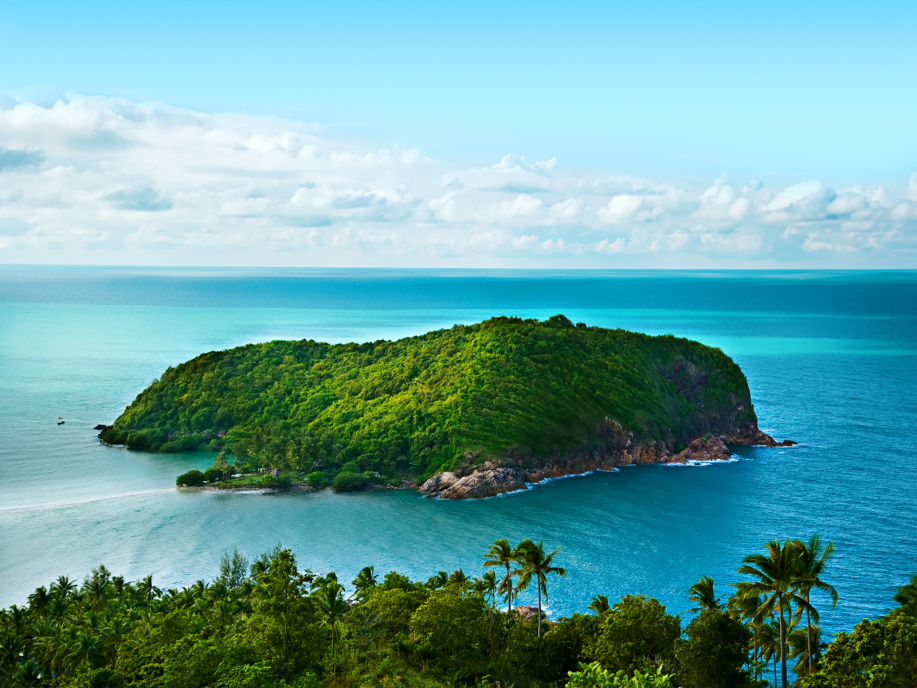 Esam uz salas! Re, kaut ko atradām!
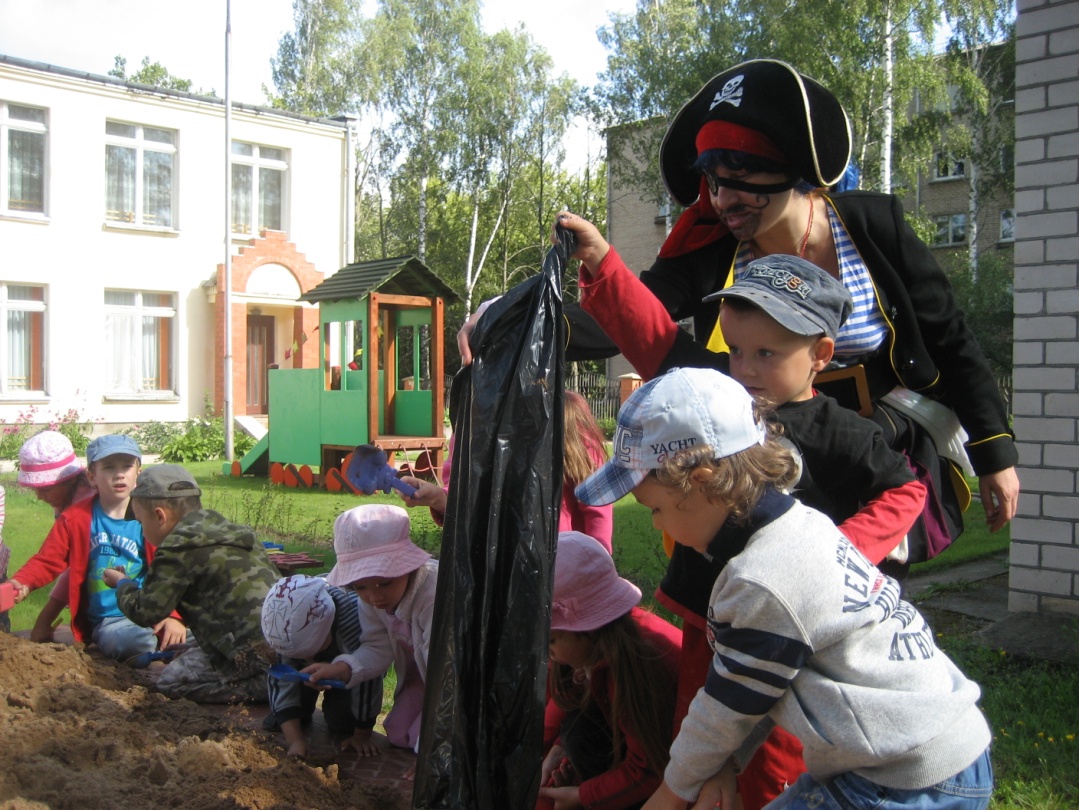 Kaut kāda lādīte !!!
Nez kas tur iekšā???
Vai! Īsts zelts!
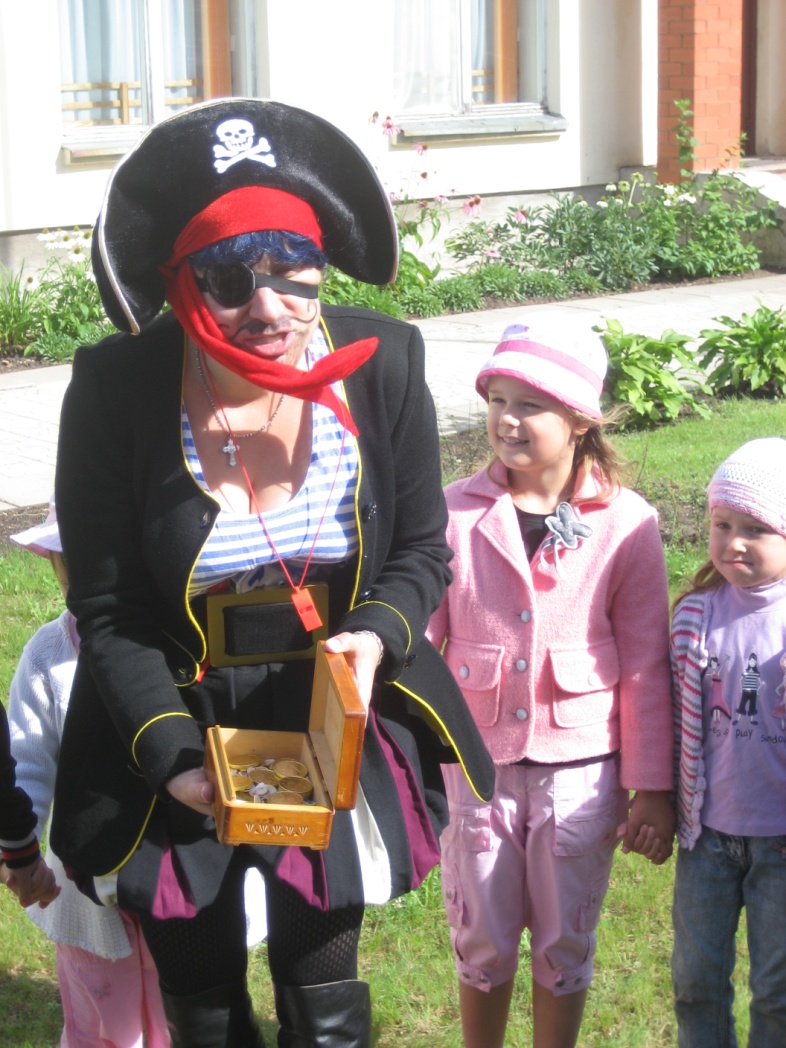 Katrs drosmīgais ceļotājs saņem jūrnieka cepuri
Bet tagad atpakaļ mājās !